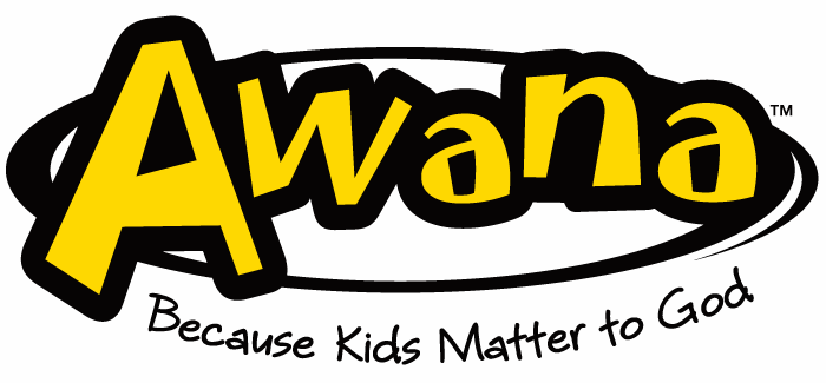 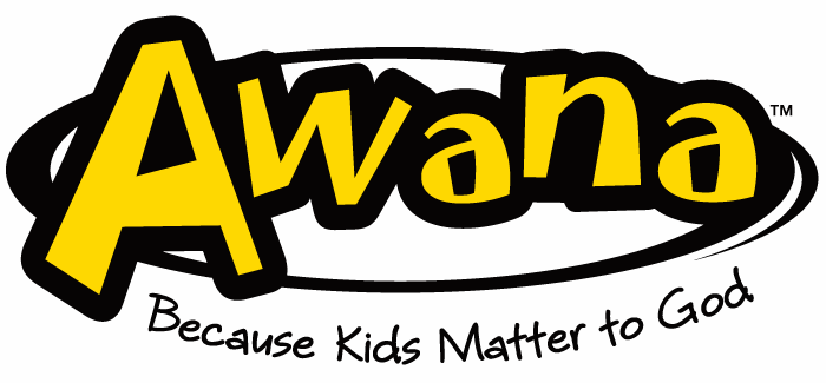 SOCK HOP with ICE CREAM SOCIAL
Wed, February 12th
   ALL CLUBS GO TO OPENING CEREMONY AND THEN DIRECTLY TO HANDBOOK TIME 
All Clubs will dismiss from the Gym at 7:30 pm.
SOCK HOP with ICE CREAM SOCIAL
Wed, February 12th
 ALL CLUBS GO TO OPENING CEREMONY AND THEN DIRECTLY TO HANDBOOK TIME 
All Clubs will dismiss from the Gym at 7:30 pm.
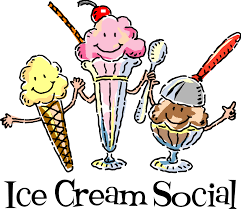 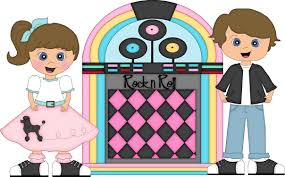 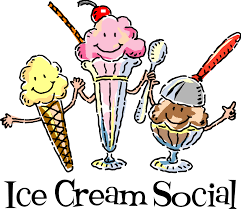 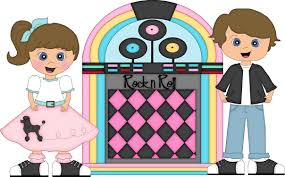